ГБОУ СО «Нижнетагильская школа №1
90 лет
С чего все начиналось…
1931 год…
В начальной школе № 15 
по ул. Вогульской открыто 4 вспомогательных класса
1 сентября 1933 год…
Открылась вспомогательная 
школа № 15
Директор Шардина Анна Михайловна
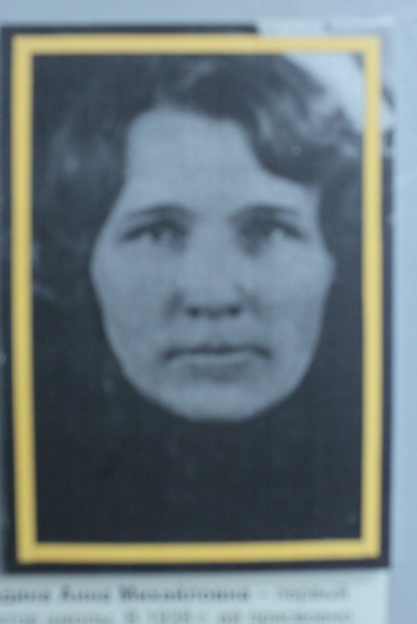 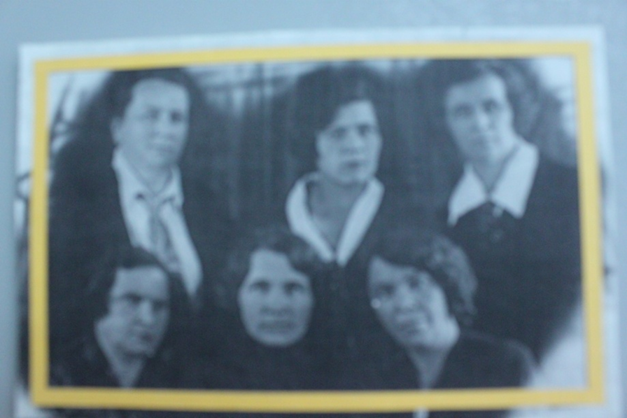 В разные годы своего существования наша школа называлась по разному
С 1951 года школа начала участвовать в городских выставках детского творчества
…1955 год
В школе начинает работать ежегодная медико-педагогическая комиссия по отбору учащихся во вспомогательную школу
Развитие трудового обучения
1991 -1992 годы оборудована штукатурно-малярная мастерская
В школе открываются разные мастерские:
1935 год –столярная;
1938 год – швейная;
1963-1964 годы – слесарная и обувная, переплетно-картонажное дело.
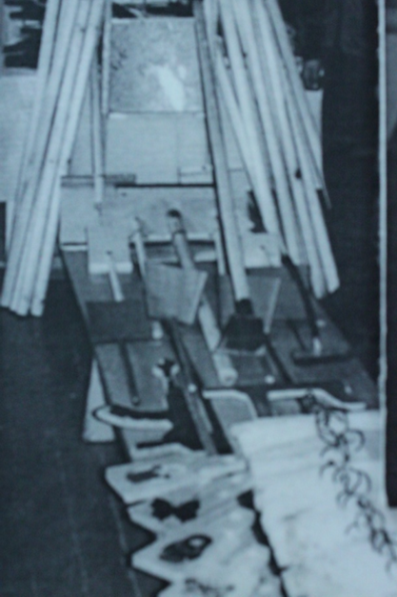 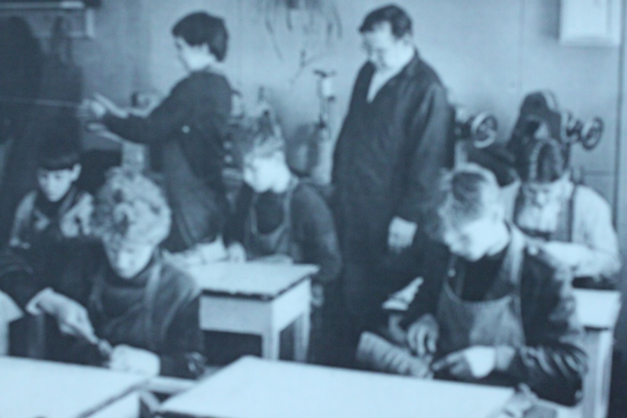 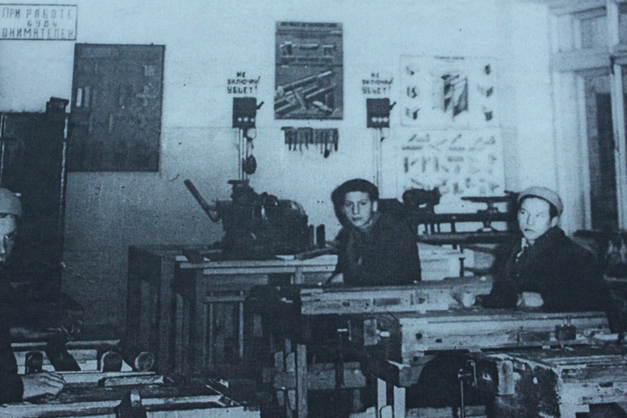 1962 – 1963 годы   открыта новая школа-интернат для детей из северных городов и сел области на 458 человек по ул. Карла Либкнехта, 37
2017год
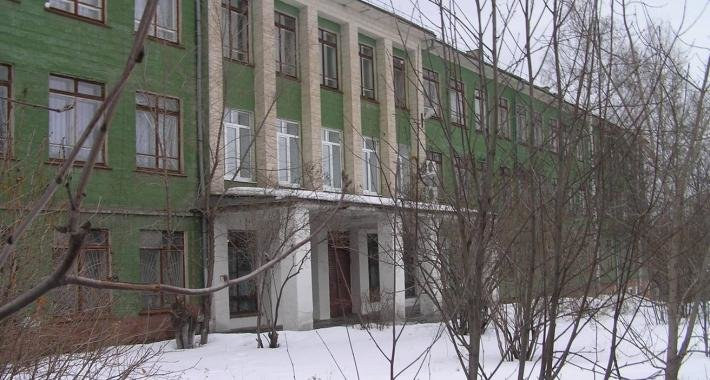 2017 – 2018  год
Организация учащихся во внеурочное время  «Наш труд – родному городу»
Работы на пришкольном участке
Работа на пилораме
С 1964 года спортивная работа набирает свои темпы
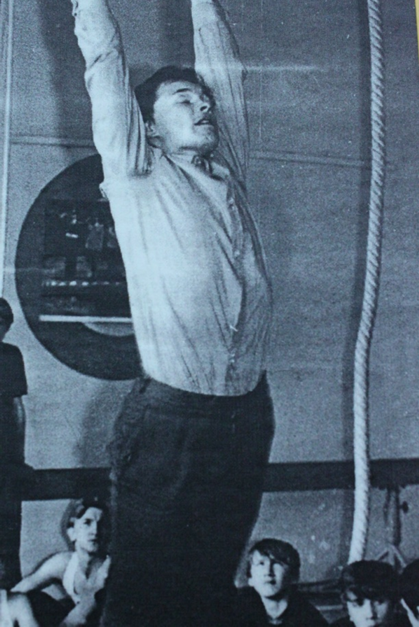 1981 – 1982 годы в школе действует кабинетная система:  21 учебный кабинет   и  7 мастерских ПТО
Ежегодно  выпускники проходят итоговую аттестацию по разным трудовым профилям
80 -90 % обучающихся сдают экзамен по труду на  «4» и «5»
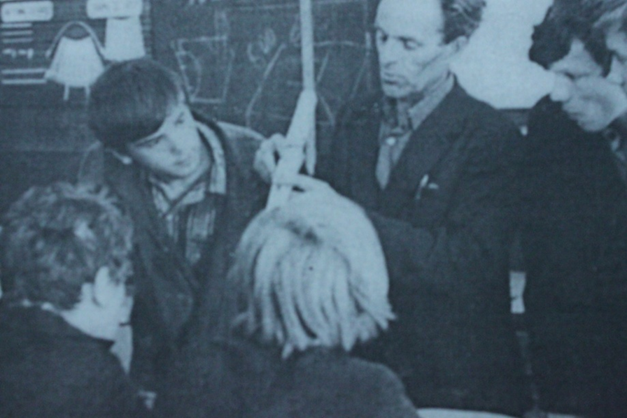 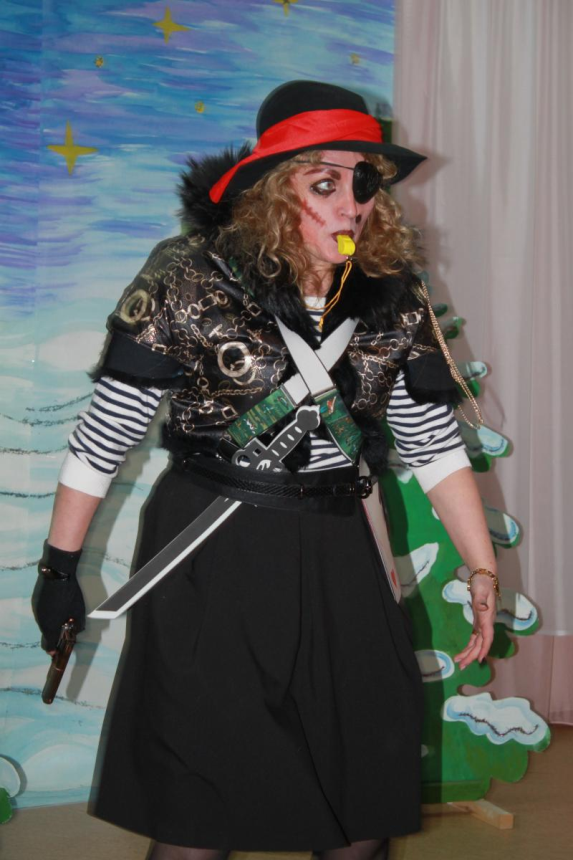 И сегодня школа богата своими талантами
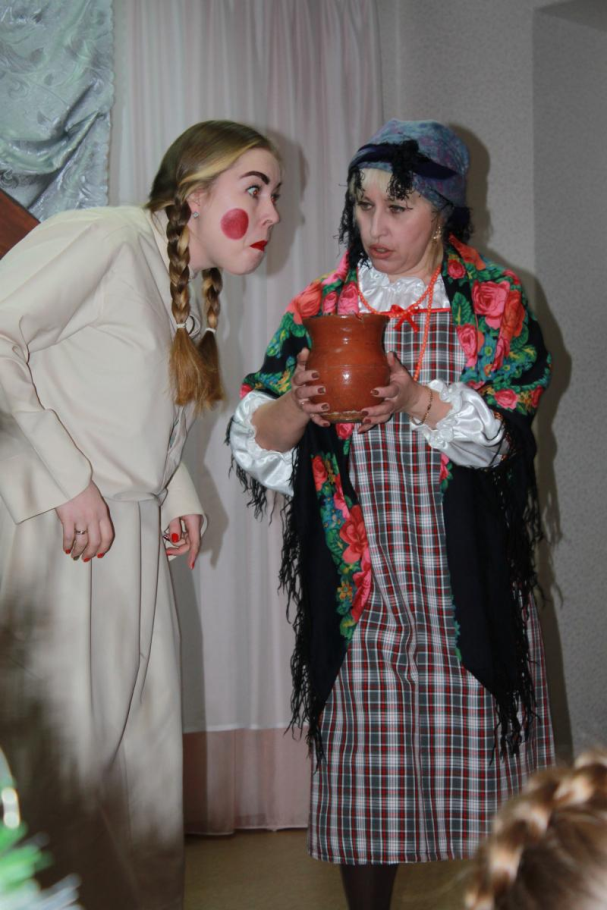 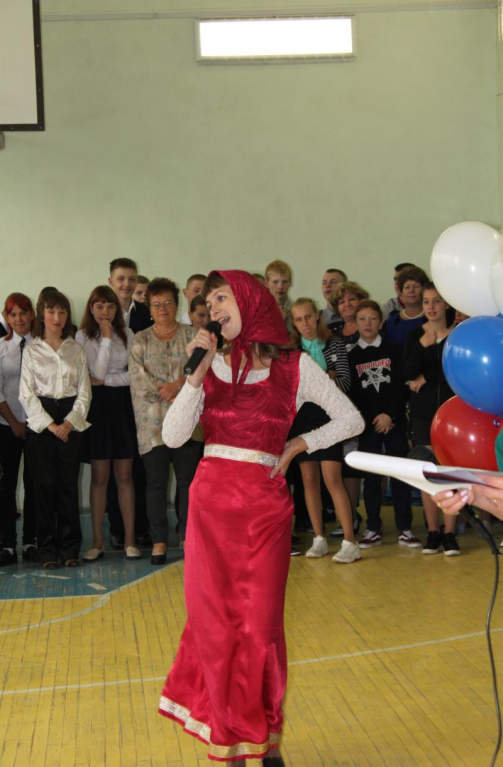 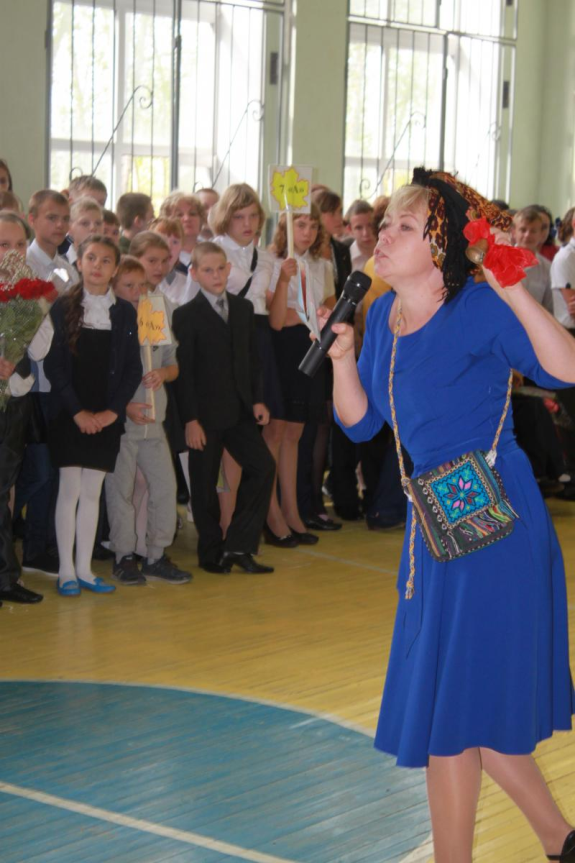 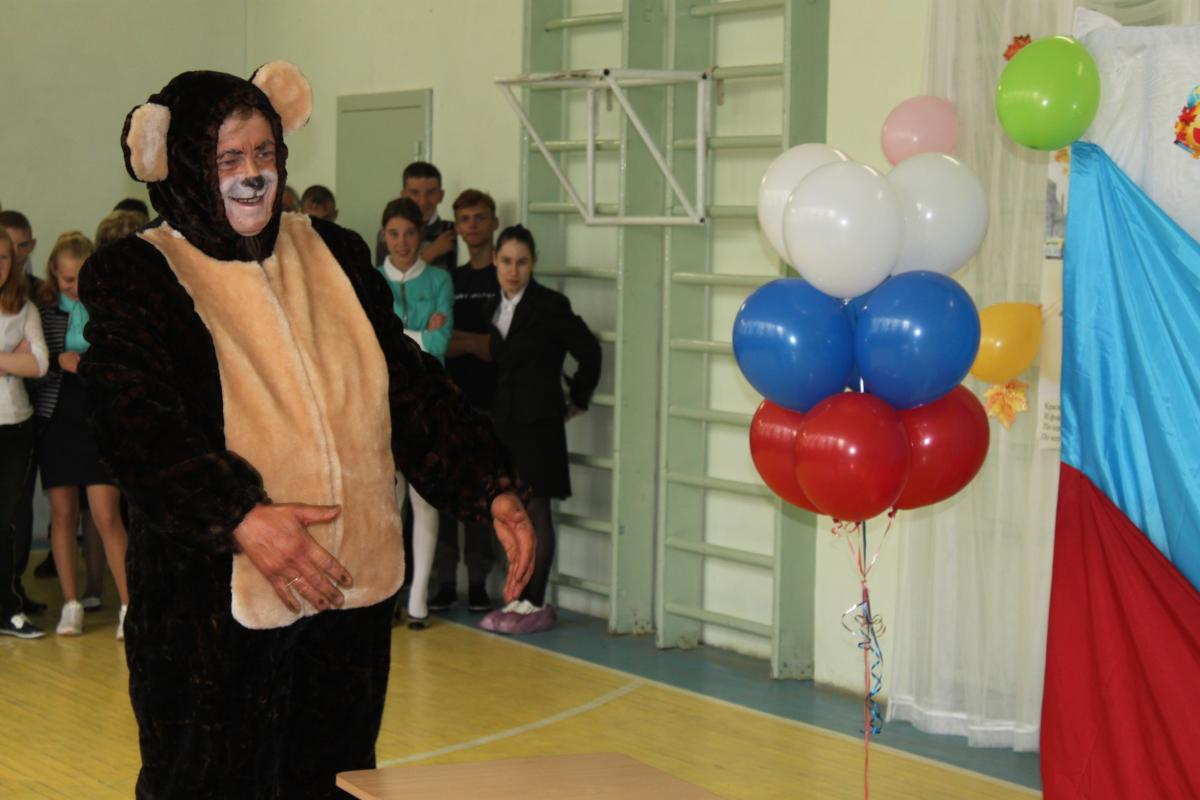 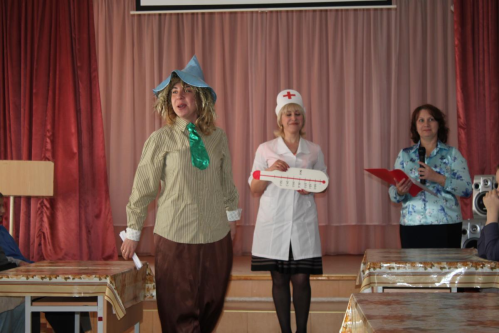 В школьном музее можно узнать о педагогах
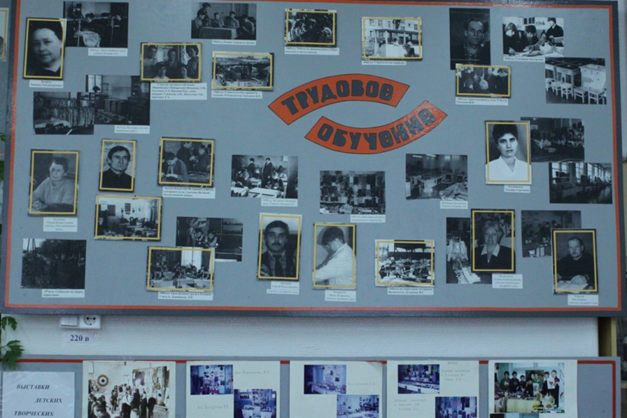 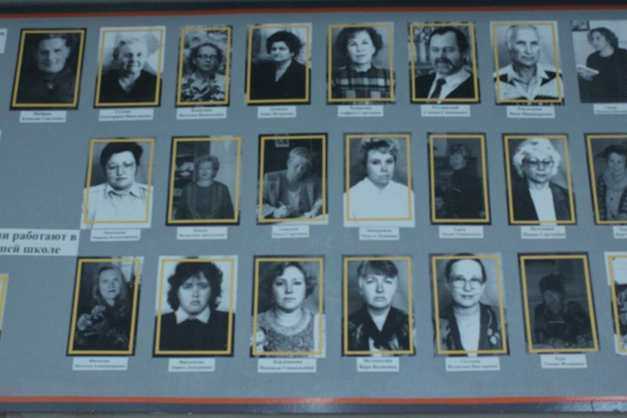 С 2017 года образовательным учреждением «Нижнетагильская школа-интернат № 1» руководит   Филиппова  Екатерина  Викторовна
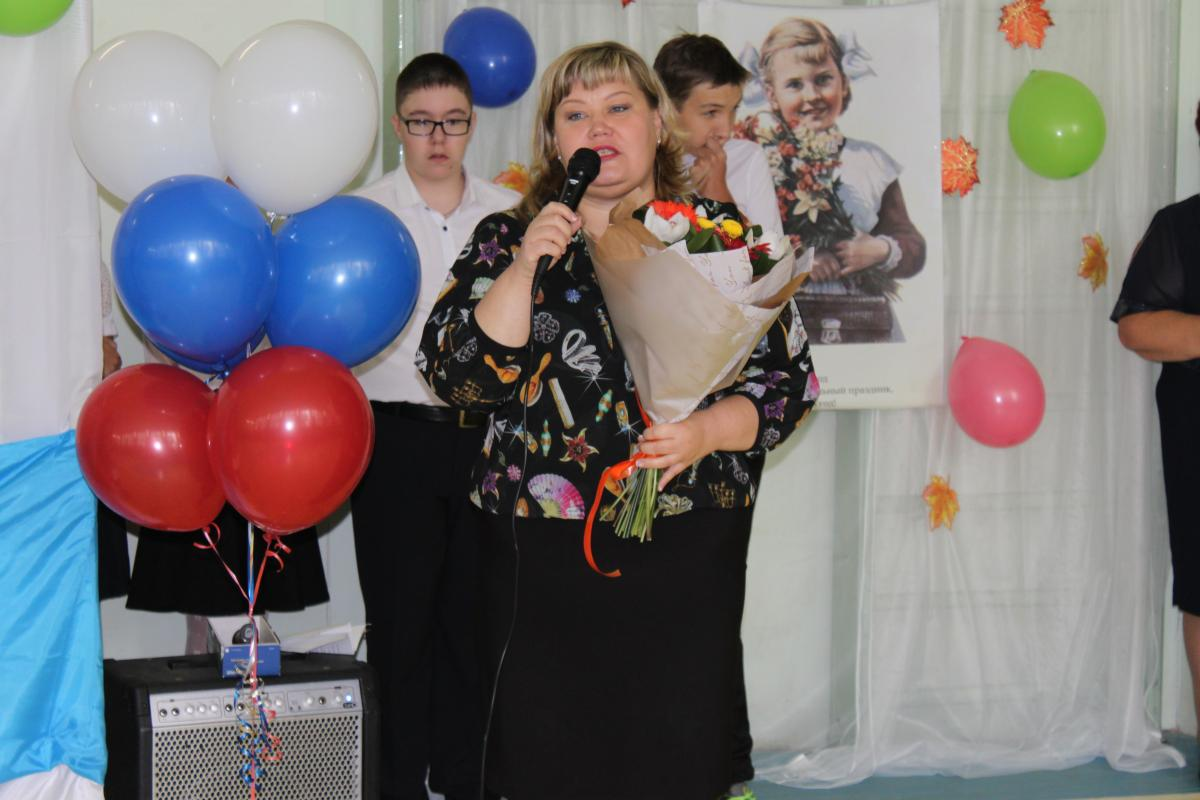 Образовательное учреждение развивается, укрепляет свои традиции, создает условия для получения качественного базового  дополнительного образования, коррекции нарушения о психофизического, соматического и умственного развития воспитанников на всех этапах школьного детства
Спасибо за внимание!